Semantisatieverhaal AA:
Ik hoor steeds vaker dat veel mensen regelmatig een stedentrip maken. Gezellig een paar dagen toeristische attracties kijken in een bekende, grote stad. Vaak is dit een reisje naar de hoofdstad, de belangrijkste stad van een land in Europa. Ik heb bijvoorbeeld al van veel mensen gehoord dat ze een lang weekend naar Parijs zijn geweest. Lekker wandelen langs de Seine of naar de stad kijken vanaf de bovenste verdieping van de Eiffeltoren. De verdieping, zo noemen we de laag in een gebouw. Je kunt namelijk vanaf de hoogste verdieping van deze blikvanger, iets wat opvalt, bijna de hele stad zien. Ze vertellen er dan meestal niet bij dat ze uren moesten wachten voordat ze met de lift naar boven konden. Of dat ze thuis al kaartjes hadden moeten reserveren om de bekende kerk ‘de Sacré Coeur’ te kunnen bezoeken. Ook zo’n prachtig bouwwerk in Parijs dat je niet wilt missen. Zo noemen we iets wat gebouwd is. Het probleem is tegenwoordig dat steden overvol zijn, veel te vol met toeristen. Veel mensen weten het wel, het is bekend bij de meeste mensen, maar toch willen ze allemaal net in dat ene weekend dat bekende graf zien, de plek wat een dode begraven ligt, of dat ene beroemde schilderij in het Louvre. Wie van jullie is ook wel eens in Parijs geweest of in een andere beroemde stad? En was het toen ook druk?
AA
[Speaker Notes: Woordenoverzicht

de hoofdstad: de belangrijkste stad van een land
overvol: veel te vol
de blikvanger: iets wat opvalt
de verdieping: de laag in een gebouw
bekend zijn: veel mensen weten het
het bouwwerk: iets wat gebouwd is
het graf: de plek waar een dode begraven ligt]
Gerarda Das
Marjan ter Harmsel
Mandy Routledge
Francis Vrielink
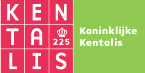 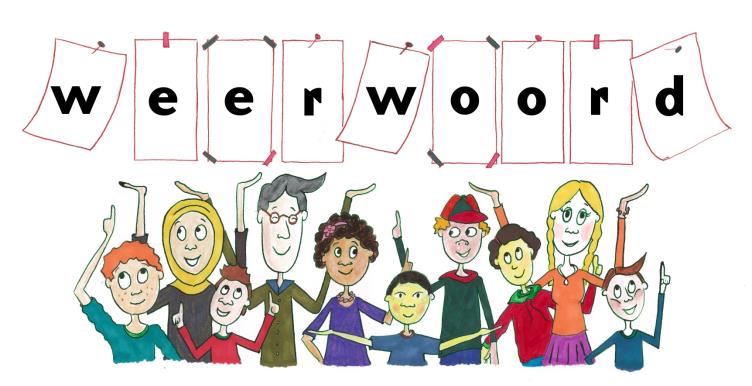 Week 7  – 13 februari 2024
Niveau AA
de hoofdstad
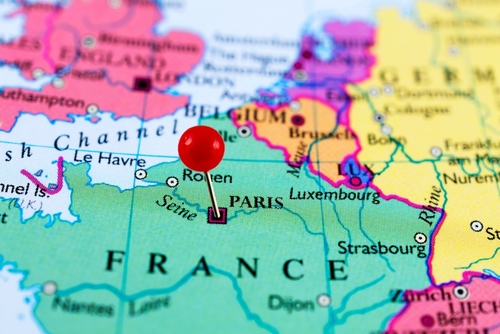 j
de verdieping
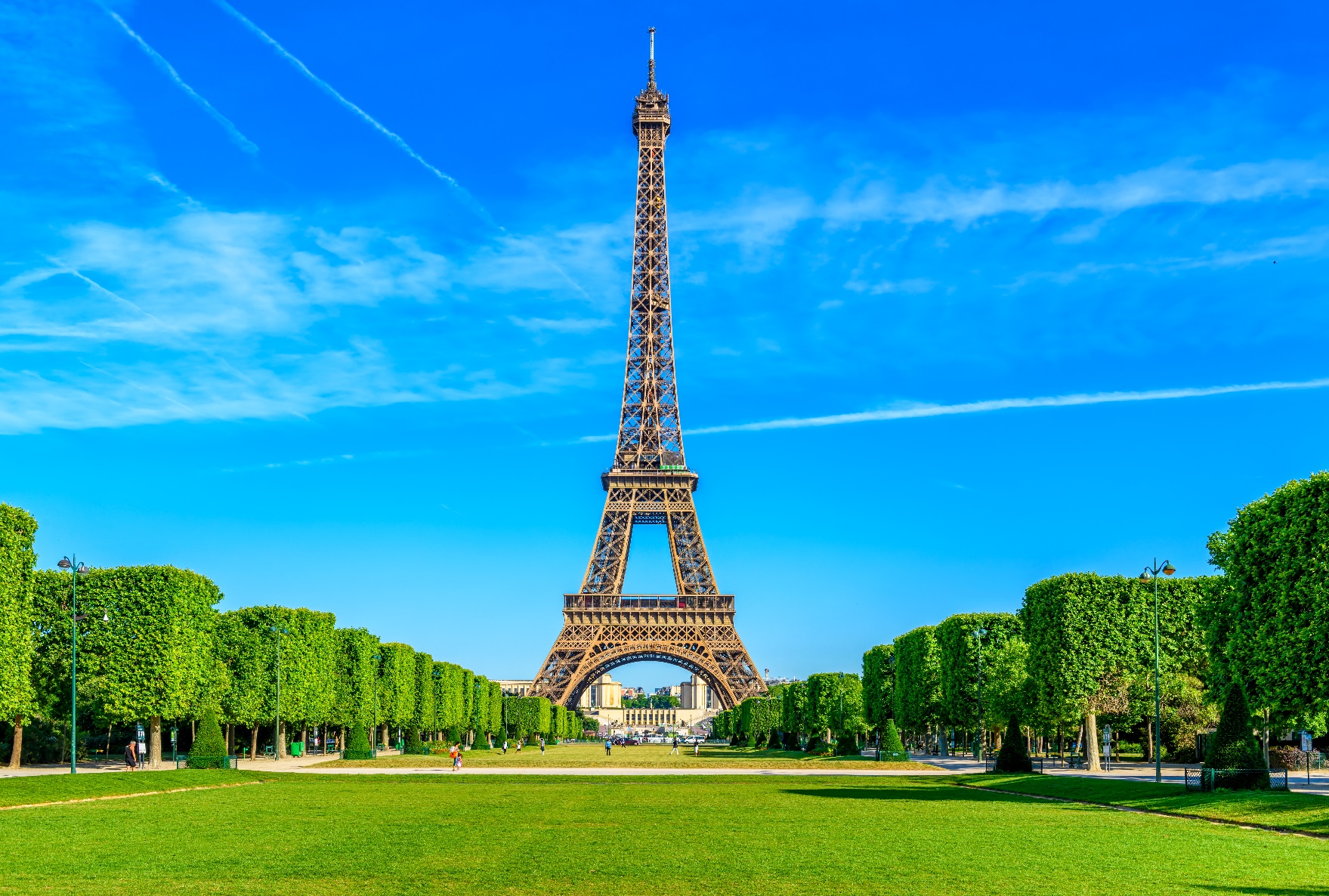 de blikvanger
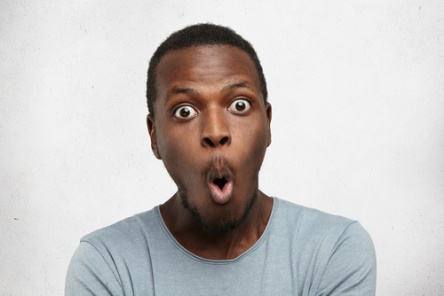 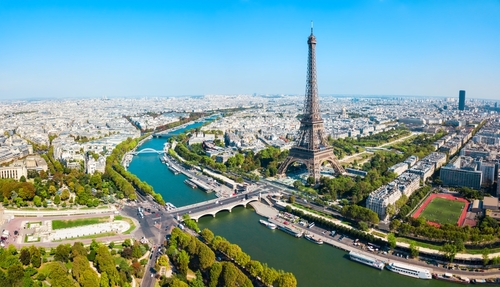 het bouwwerk
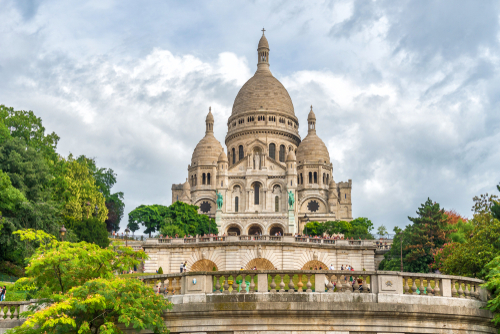 overvol
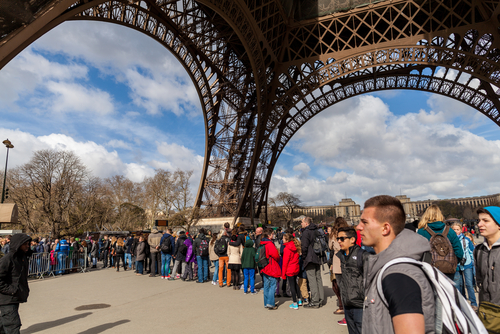 bekend zijn
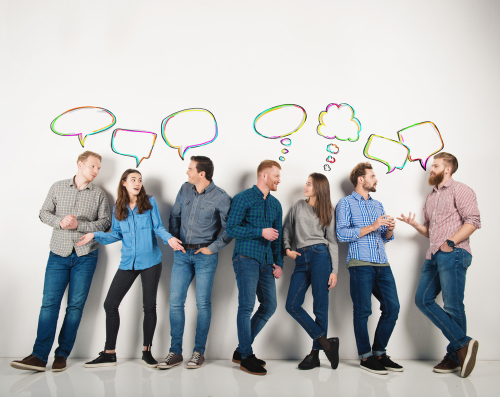 Iedereen weet het toch?
Amsterdam is vol met toeristen
Blijf toch thuis!
Parijs is vol!
Klopt!!
Veel te druk!
Je hebt gelijk!
het graf
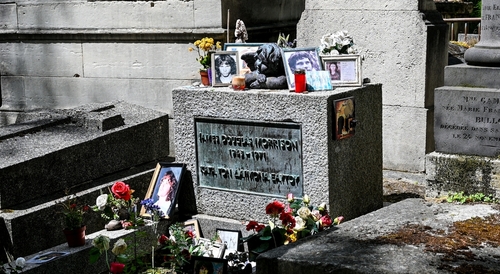 Op de woordmuur:
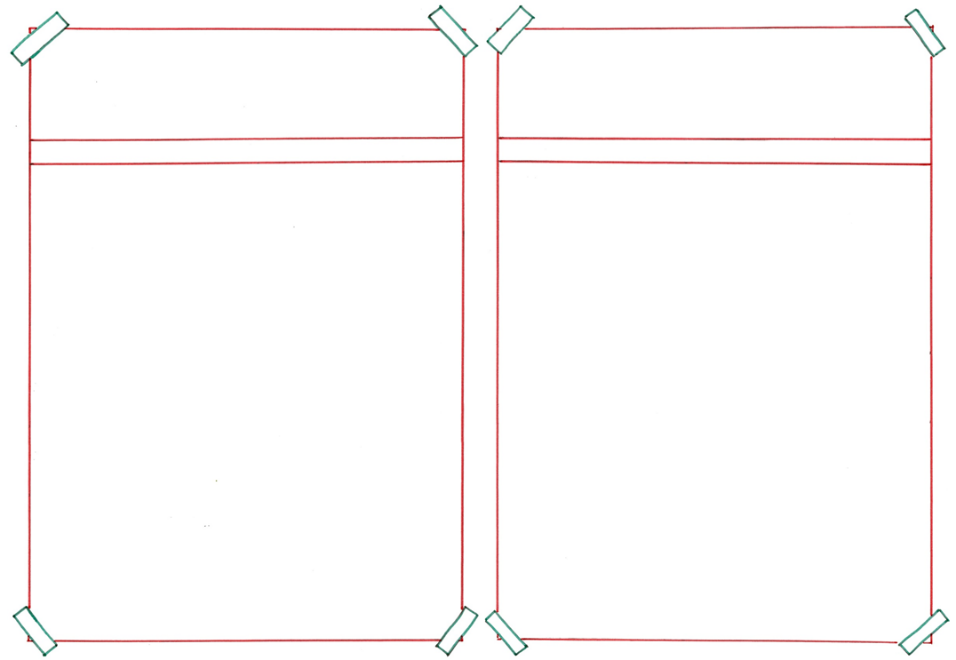 bekend zijn
onbekend zijn
= weinig mensen weten het
 
 
 
 

  

Het is bij deze man onbekend dat je thuis al kaartjes moet kopen.
= veel mensen weten het

  
 

 
   Het is bekend dat de meeste grote steden erg druk zijn.
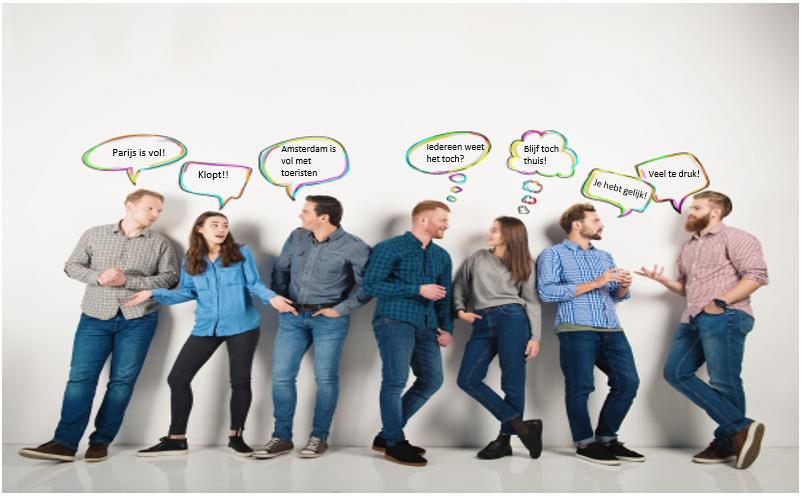 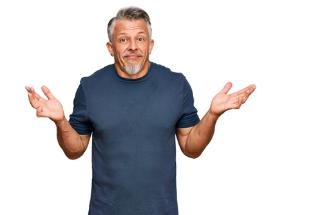 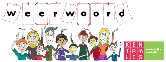 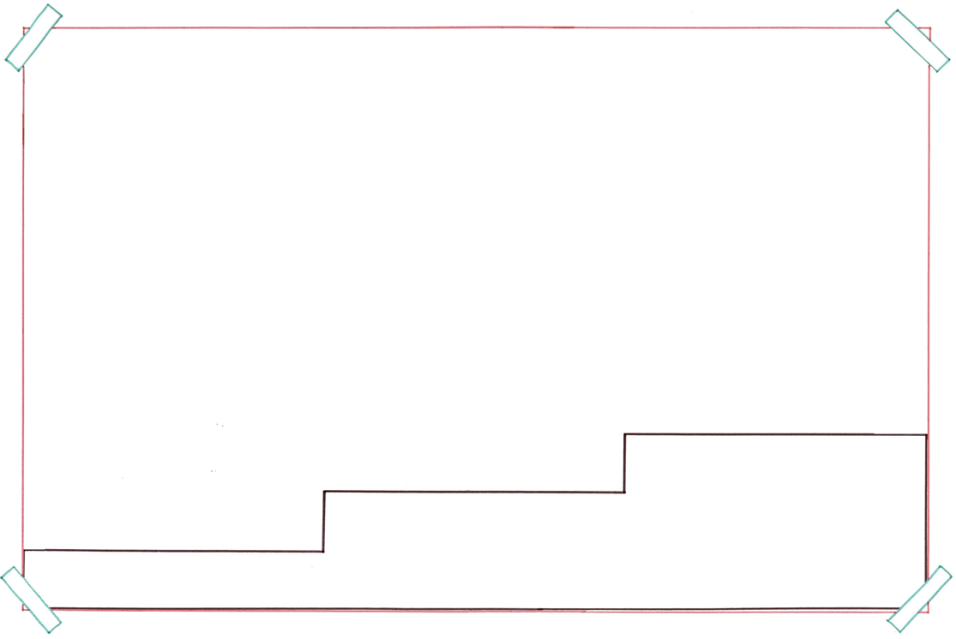 De Eiffeltoren is overvol. Veel te veel mensen willen deze attractie bekijken.
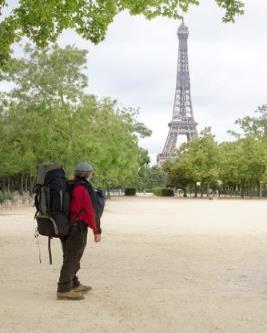 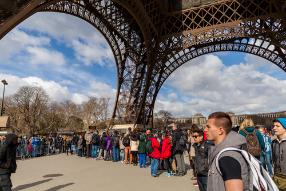 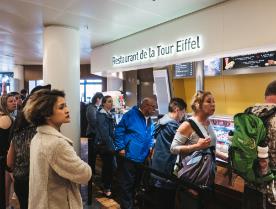 overvol
druk
= veel te vol
verlaten
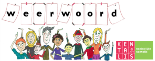 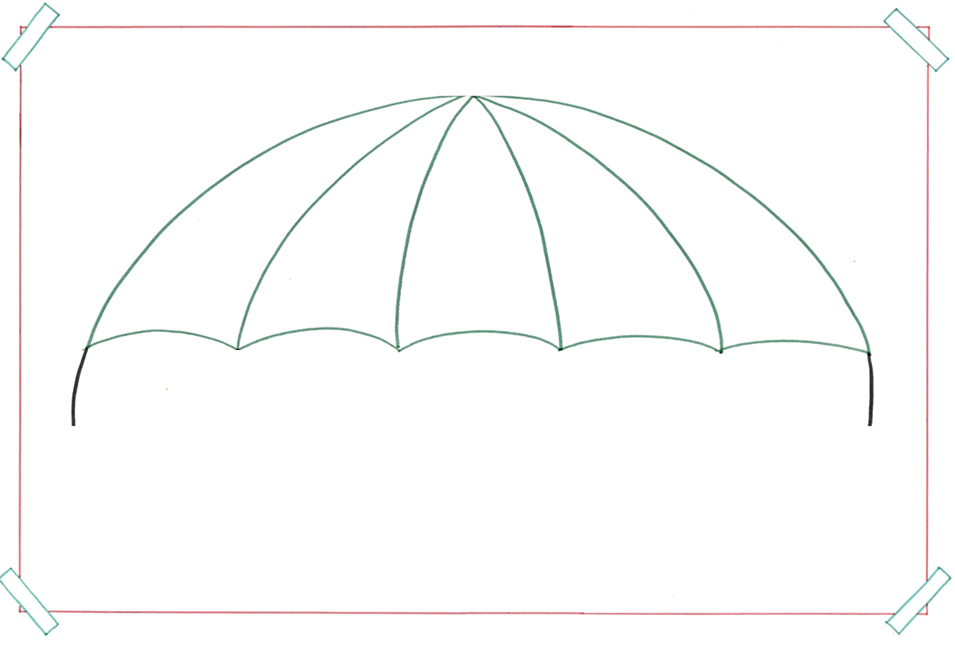 de hoofdstad
= de belangrijkste stad van een land
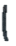 Londen
Parijs
Amsterdam
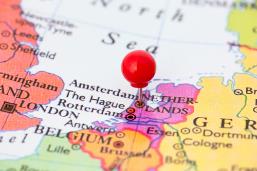 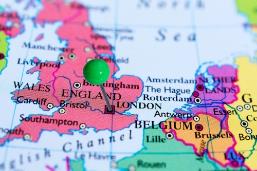 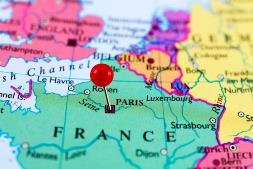 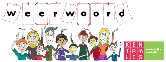 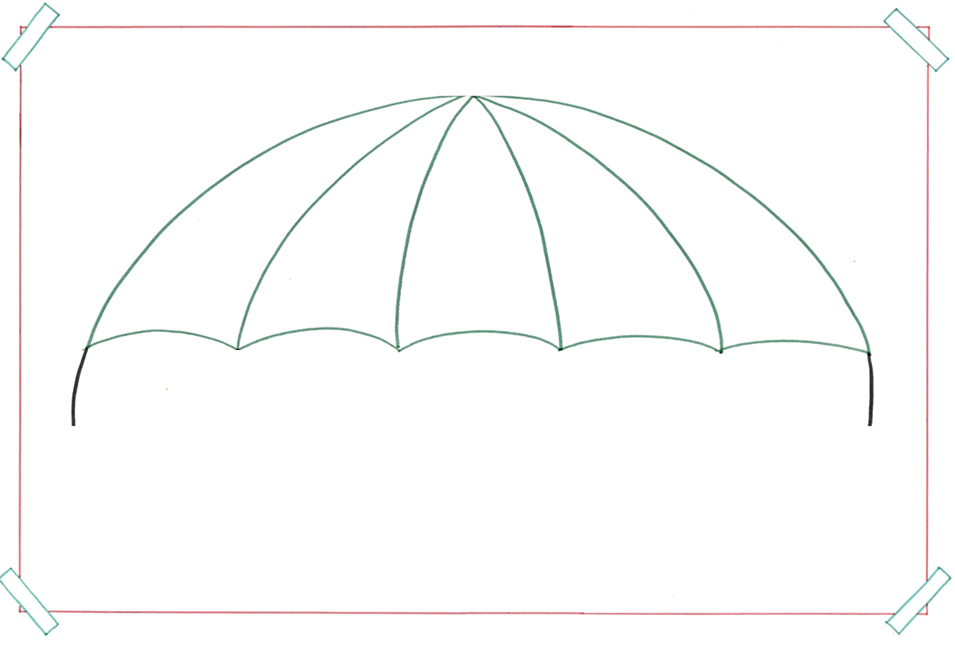 de blikvanger
= iets wat opvalt
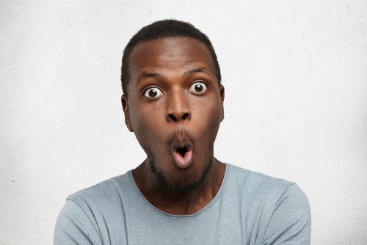 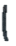 de Big Ben
de Eiffeltoren
Manneken Pis
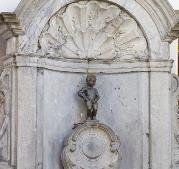 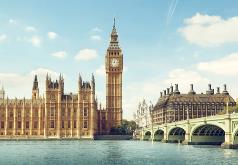 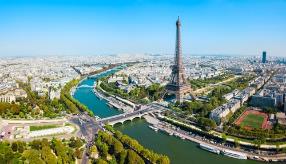 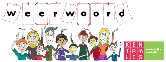 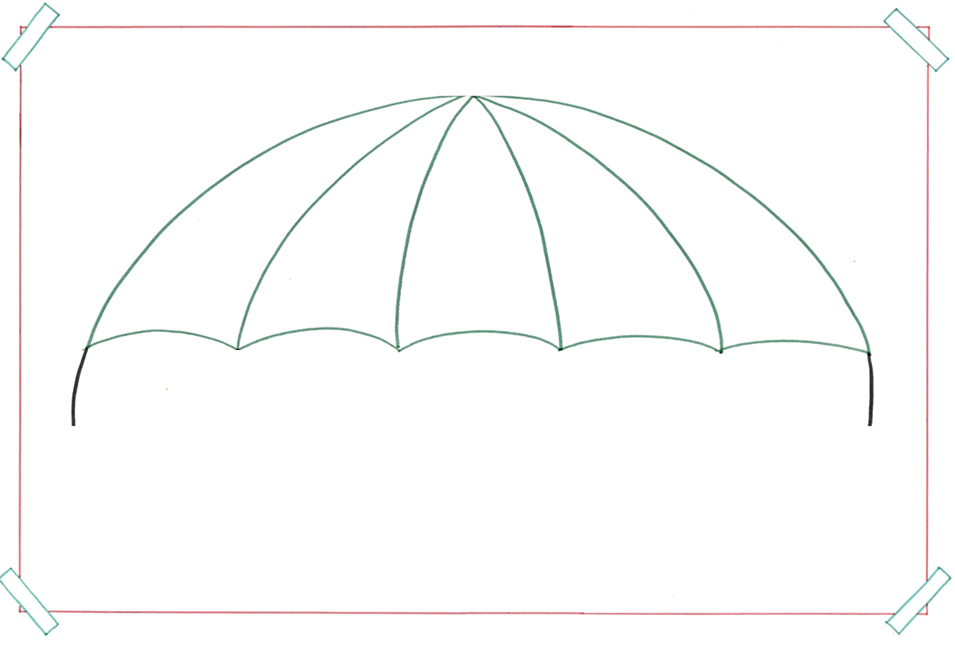 het graf
= de plek waar een dode begraven ligt
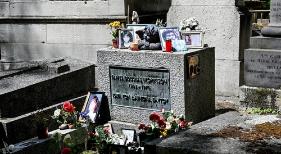 het
de
het
piramide
hunebed
familiegraf
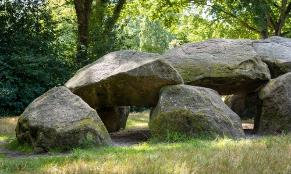 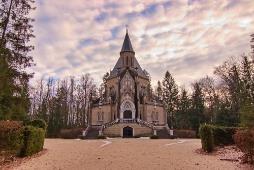 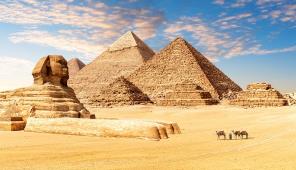 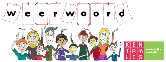 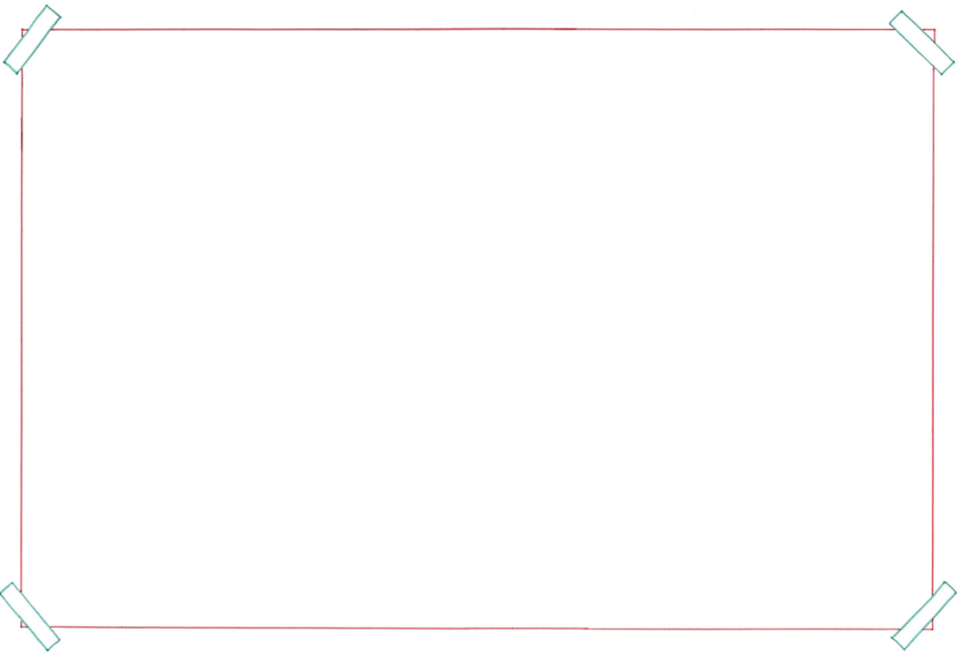 de verdieping
= de laag in een gebouw
de vliering
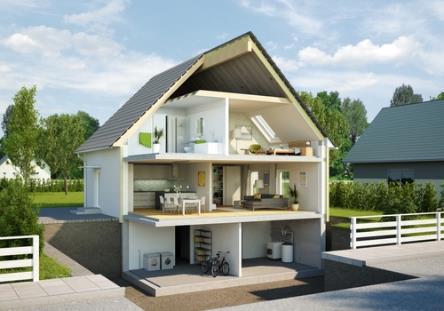 de eerste etage
de begane grond
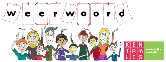 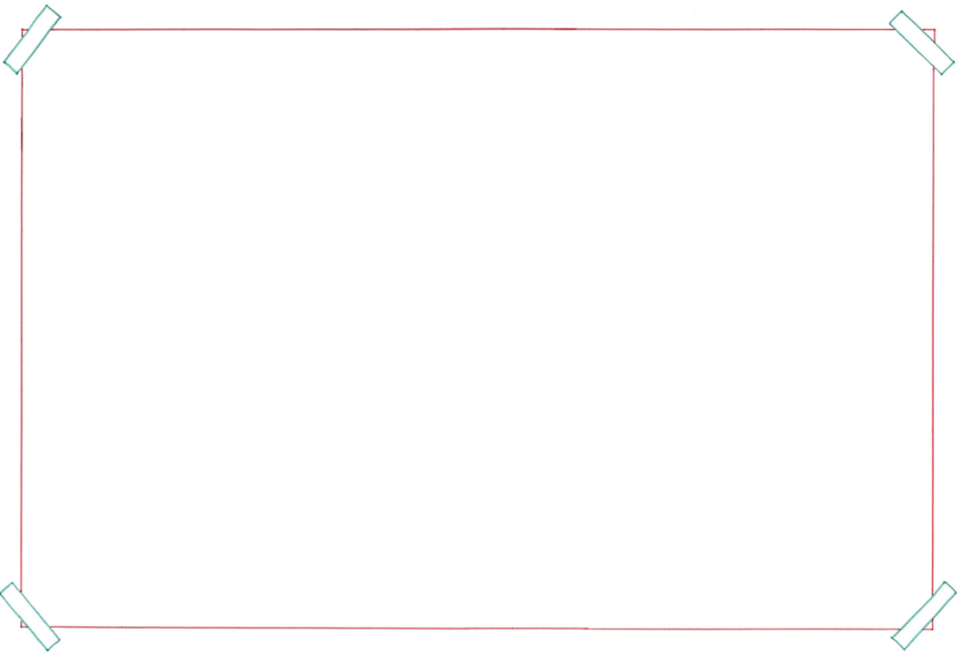 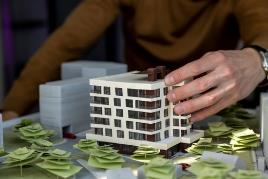 de maquette
= een model in het klein
het bouwwerk
= iets wat gebouwd is
de bouwtekening
het ontwerp
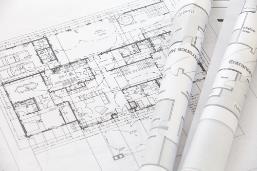 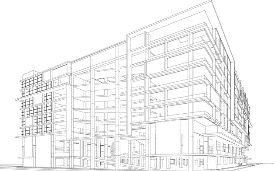 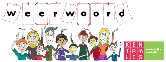